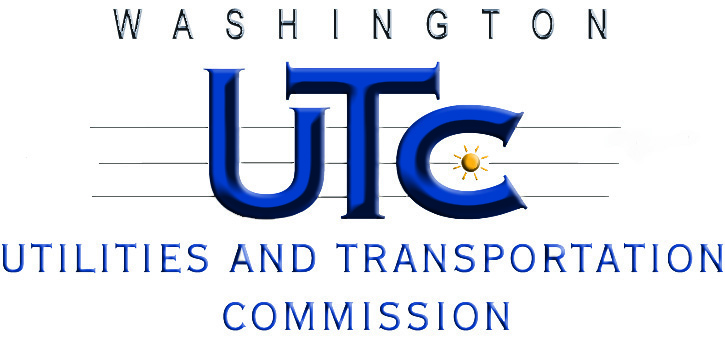 Recessed Open Meeting

Energy and Emissions Intensity Reports
April 18, 2017
Agenda
Energy and Emissions Intensity (EEI) 	Report Background – UTC Staff
Pacific Power & Light Company
Puget Sound Energy
Avista Corporation
Questions and comments
Overview
1st year of compliance with WAC 480-109-300
Objective was to examine 10 year trends 
The companies worked hard to provide accurate information
A few inconsistencies in reporting
Some not very significant
Others led to supplemental filings
Narrative analysis on emissions was good but energy intensity narrative was relatively thin
Staff is working with companies to continued to improve reports for 2016, due June 1, 2017
Overview of Reports
Overview of Reports
Challenges: Emissions Intensity Data
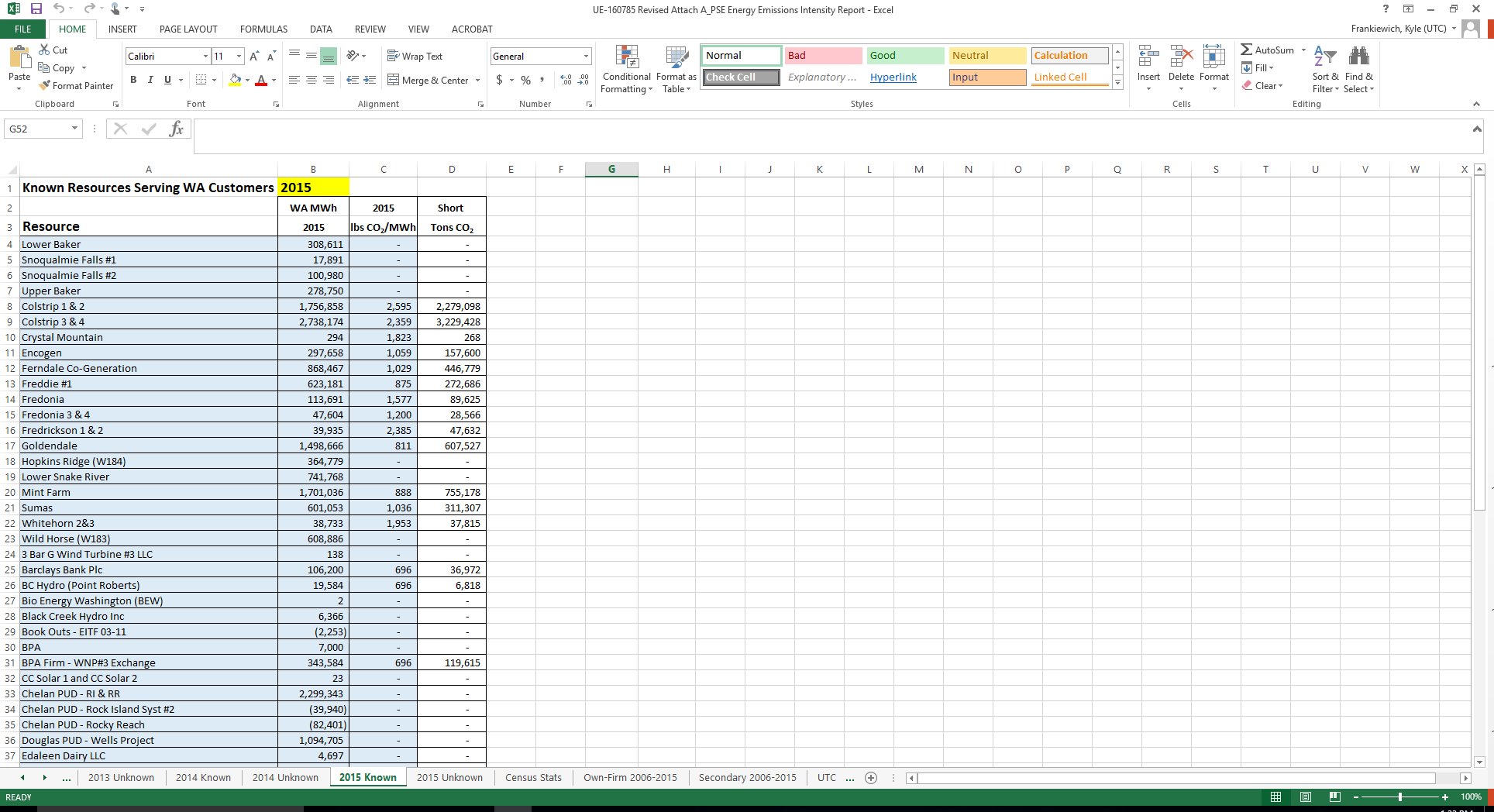 Challenges: Emissions Intensity Data
Challenges: Sales and Purchases
Company approaches in 2016 reports
Challenges: Sales and Purchases
Agenda
Energy and Emissions Intensity (EEI) 	Report Background – UTC Staff
Pacific Power & Light Company
Puget Sound Energy
Avista Corporation
Questions and comments
Adjourn
This year’s EEI reports are due on June 1, 2017.

Questions on EEI reports may be directedto UTC staff:

Dave Nightingale		Kyle Frankiewich
dnightin@utc.wa.gov		kfrankie@utc.wa.gov
Direct: (360) 664-1154	Direct: (360) 664-1316